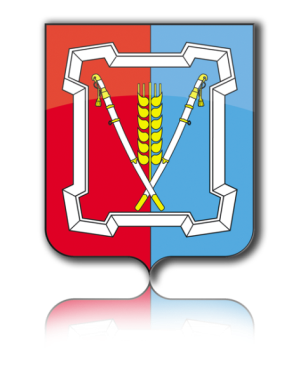 Заседание Совета
Курского муниципального района Ставропольского края
Выполнение мероприятий
Стратегии социально-экономического
развития 
Курского муниципального района Ставропольского края
в 2016 году
Докладчик:
Емельянова Елена Андриановна —  начальника отдела экономического и социального развития администрации Курского муниципального района Ставропольского края
ст. Курская, 23 мая 2017 года
1
Стратегия развития региона - это система мероприятий, направленных на реализацию долгосрочных задач социально-экономического развития государства с учетом рационального вклада региона в решение этих задач, определяемого реальными предпосылками и ограничениями их развития.
Стратегия социально-экономического  развития  Курского муниципального района Ставропольского края до 2020 года и на период до 2025 года утверждена решением Совета Курского  муниципального  района Ставропольского края от 25 апреля 2013 года  № 49 и основана на принципиальных положениях:
* социальная ориентация, полагающая главной целью Стратегии повышение уровня и качества жизни населения;
	* устойчивое развитие Курского муниципального района, создание динамично развивающейся, конкурентоспособной и сбалансированной экономики, обеспечивающей занятость населения; 
	* взаимное сотрудничество, обеспечивающее сочетание региональных, межрегиональных и общероссийских интересов при решении стратегических проблем экономического, социального и территориального развития.
2
Стратегия развития
Стратегические цели развития 
Курского муниципального района:
4
Развитие агропромышленного комплекса
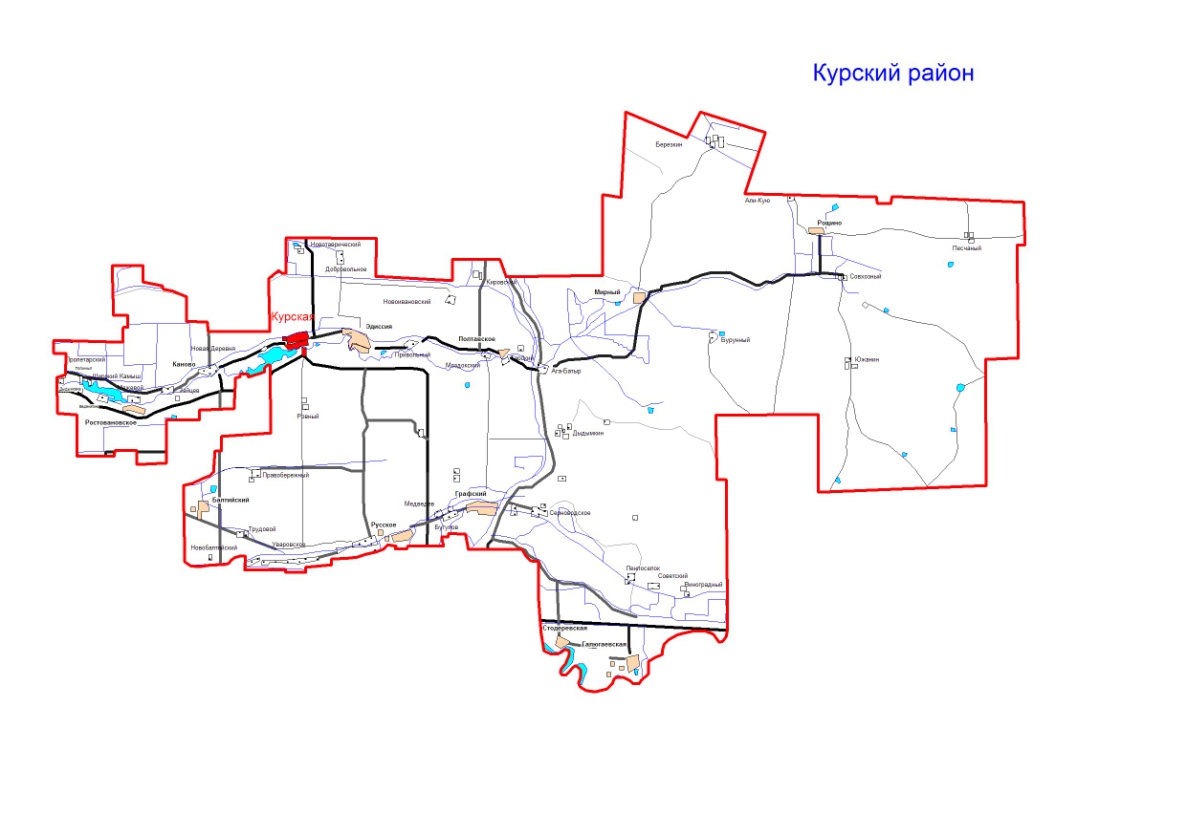 5
Развитие производства
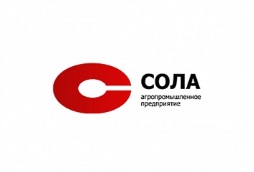 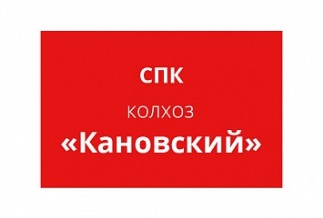 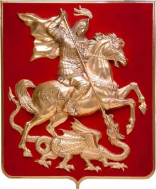 колхоз 
им. Ленина
ООО «Арагви»
6 постоянно действующих цехов по производству хлеба и хлебобулочных изделий,  
4 мельницы
Колхоз
 «Ростовановский»
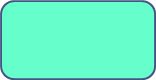 СХПК колхоз 
им. Кирова
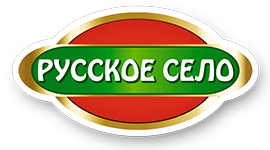 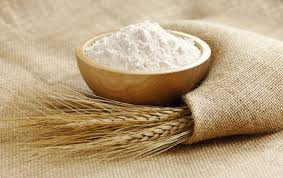 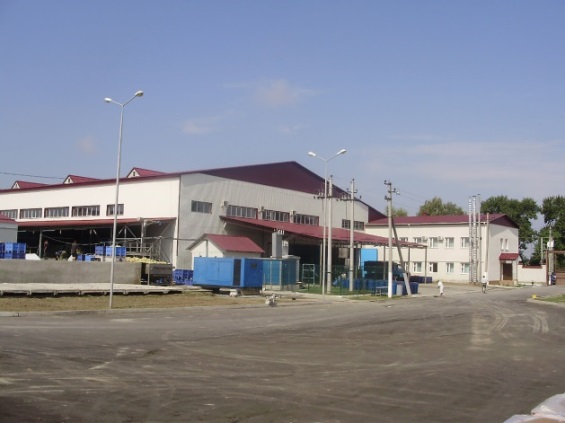 В 2016 г. 
Произведено муки
8000 тн.
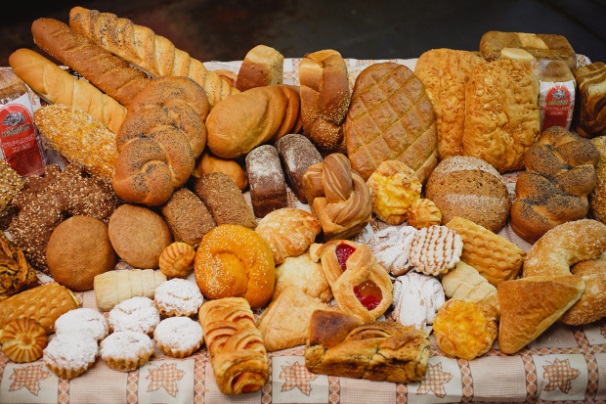 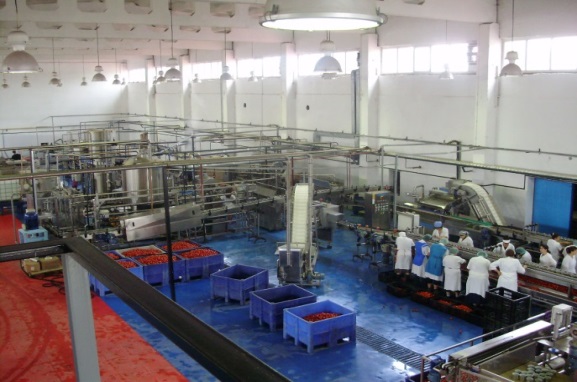 В 2016 г. 
Произведено хлеба
1255 тн.
6
В 2016 году приобретено с/х техники
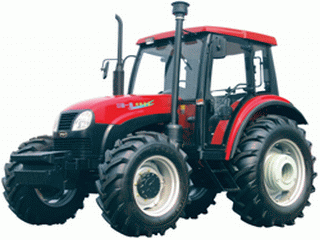 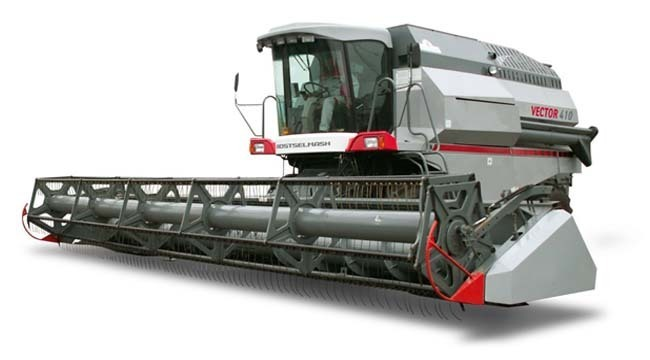 -зерноуборочных комбайнов – 24
-тракторов  всего – 45
- автомобилей – 19
- почвообрабатывающих орудий - 22
- сеялок    -   8
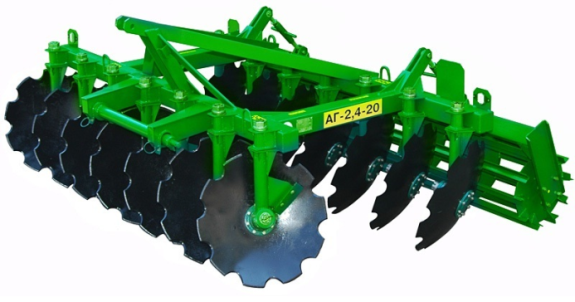 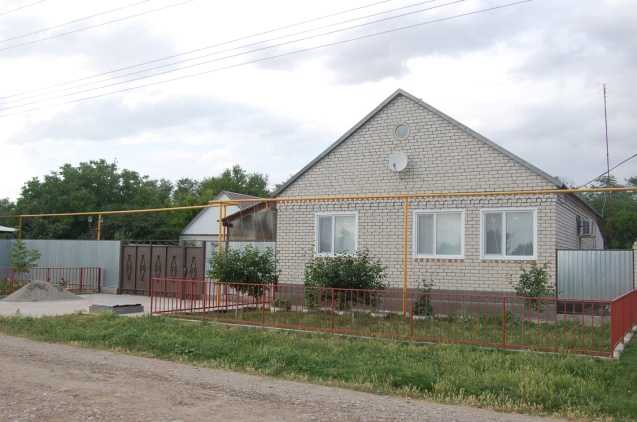 7
Курский район располагает сырьевыми ресурсами
Запасами целебной
 минеральной воды
3 водохранилища: Ростовановское – 429 га, Курское – 508 га, Полтавское – 18 га
Лечебно-оздоровительный комплекс «Источник «Русский»
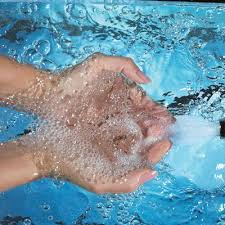 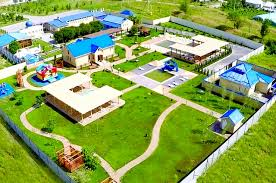 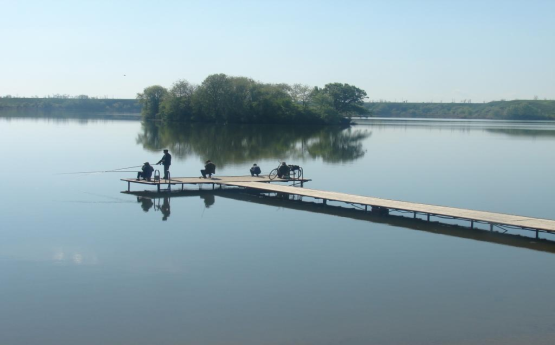 Запасами песка
 для строительных работ 
60 млн. м3
Месторождения кирпичных суглинков составляют 1029,4 тыс. м3
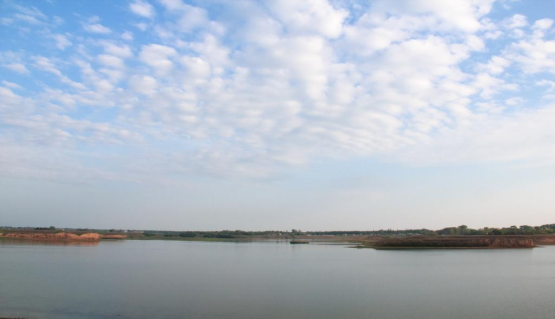 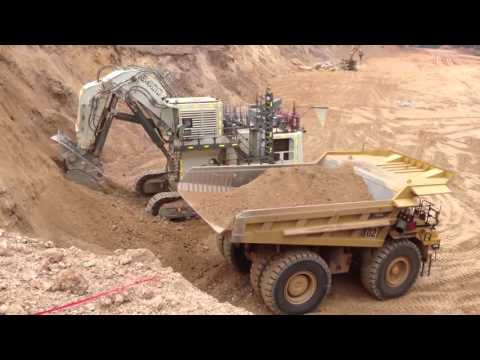 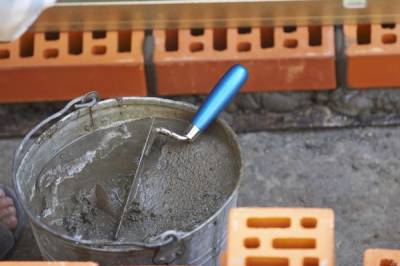 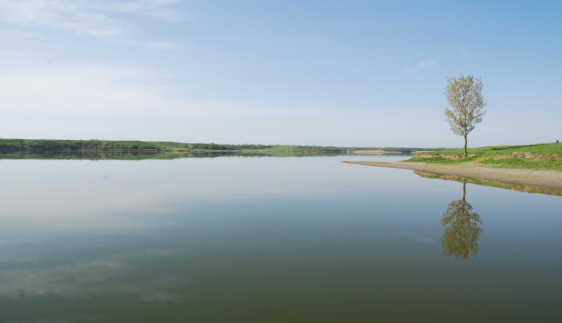 8
Инвестиции
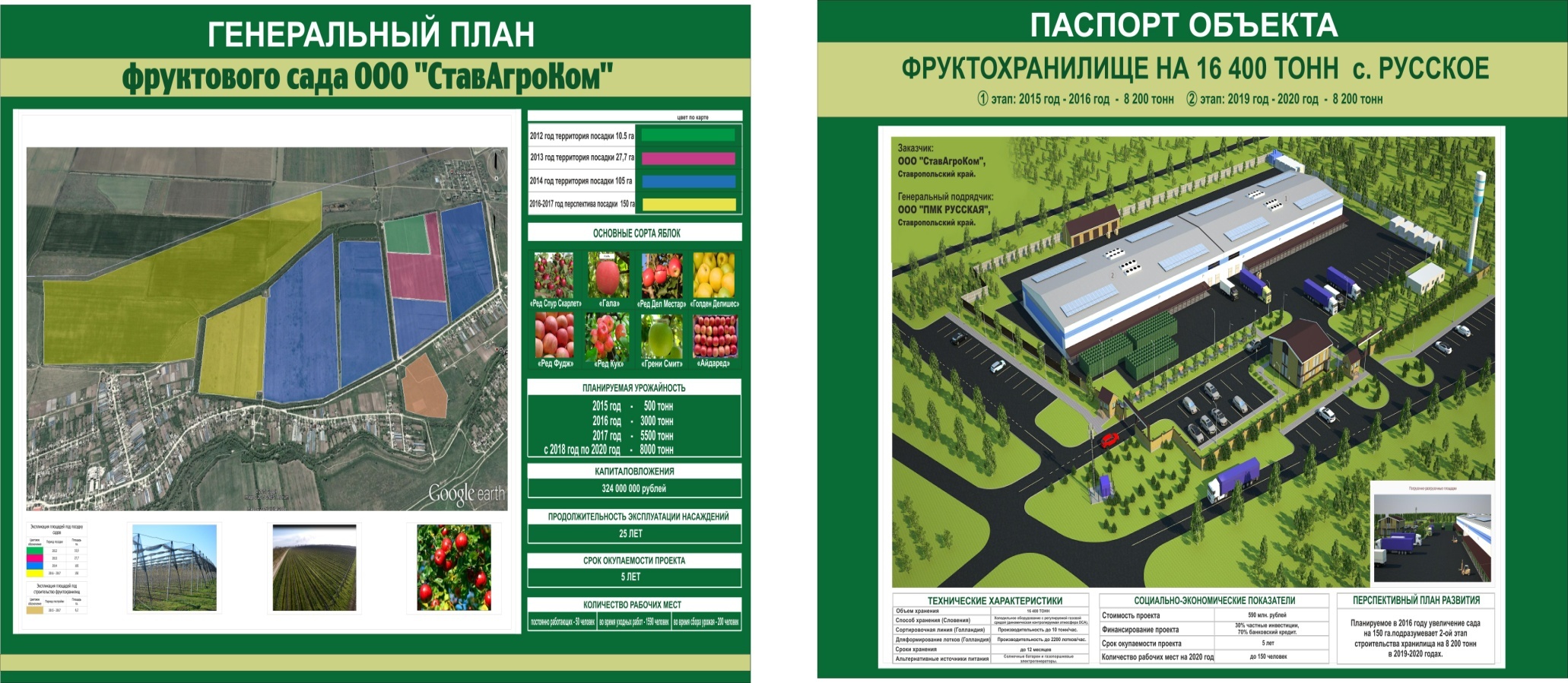 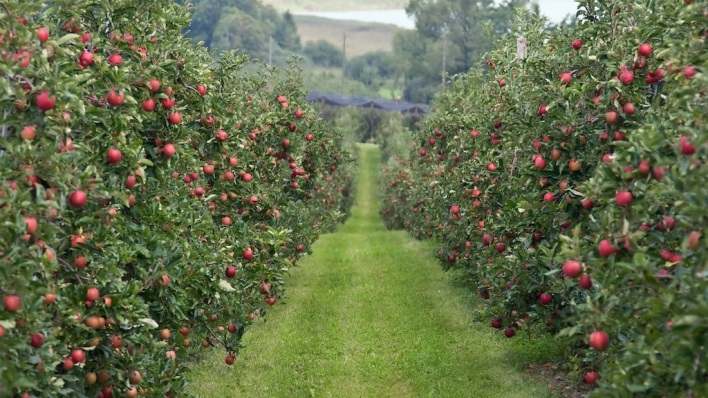 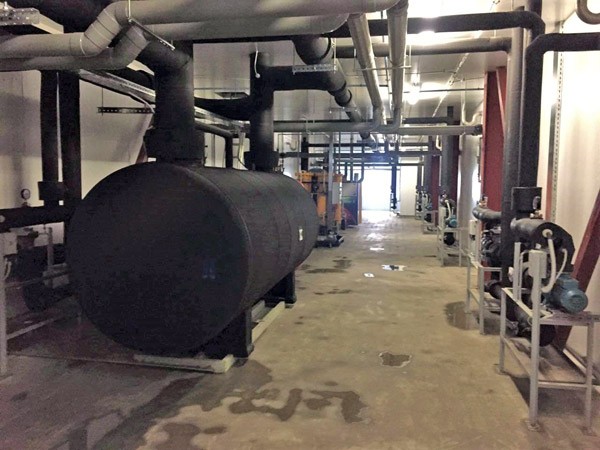 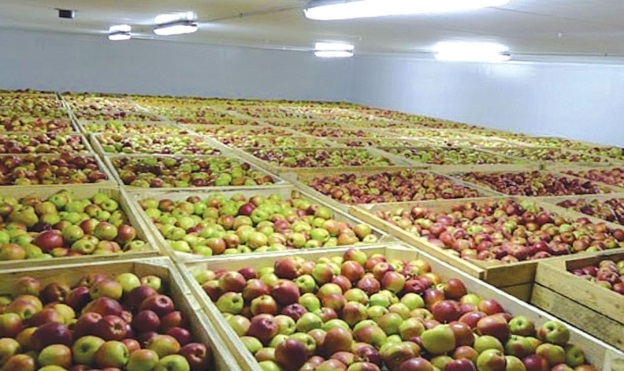 9
ОСНОВНЫЕ ПАРАМЕТРЫ БЮДЖЕТА 
Курского муниципального района Ставропольского края на 2016 год
Доходы бюджета   1189,1 млн. руб.
Образование
644,6 млн. руб.
Расходов бюджета 1 202,5 млн. руб.
Доходы в расчете
 на 1 чел.
22 225 руб.
Налоговые доходы 
122,58 млн. руб.
Культура и кинематография
49,5 млн. руб.
Неналоговые доходы 
65,31 млн. руб.
Социальная политика
316,3 млн. руб.
БЮДЖЕТ
Сельское хозяйство
50,8 млн. руб.
Расходы в расчете на 1 чел. 
 22 890 руб.
Безвозмездные поступления (трансферты)
1 001,18 млн. руб.
Прочие программные расходы
89,2 млн. руб.
Прочие непрограммные  расходы
52,1 млн. руб.
Численность населения  района
53,5 тыс. человек
Принцип программно-целевого финансирования расходов бюджета КМР для реализации вопросов местного значения в 2016 г
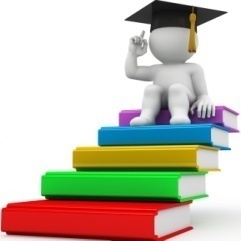 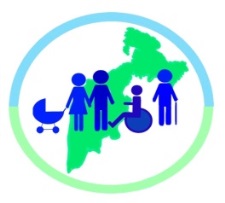 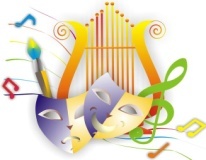 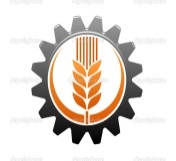 Социальная политика
 27,5 %
Развитие системы образования
 56 %
Развитие культуры и искусства
 4,3 %
Развитие сельского хозяйства
4,4 %
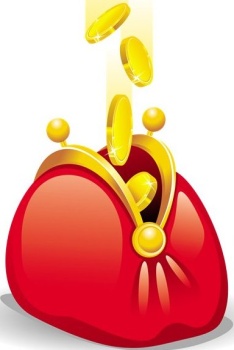 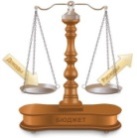 Сбалансированность бюджетной системы
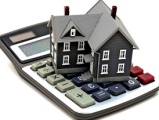 Управление имуществом
4,9 %
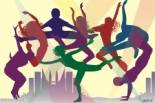 Развитие физической культуры и спорта
1,1 %
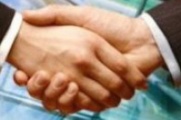 Снижение административных барьеров, развитие предпринимательства
Прочие расходы
0,8 %
1 %
«Развитие образования»
В 2016 году выделено по программе  599,8 млн. руб.
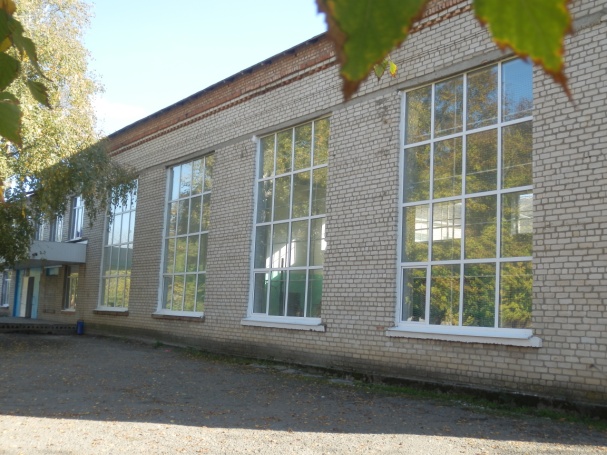 В Курском районе 24 общеобразовательных учреждения.
В 2016-2017 году по очной форме обучаются 6 137 учащихся, в том числе на дому 109 человек.
21 дошкольное учреждение
 В 2016 году охвачены дошкольным образованием 2315 детей, что составляет 46,7 % 
от общей численности детей в возрасте от 1 до 6 лет.
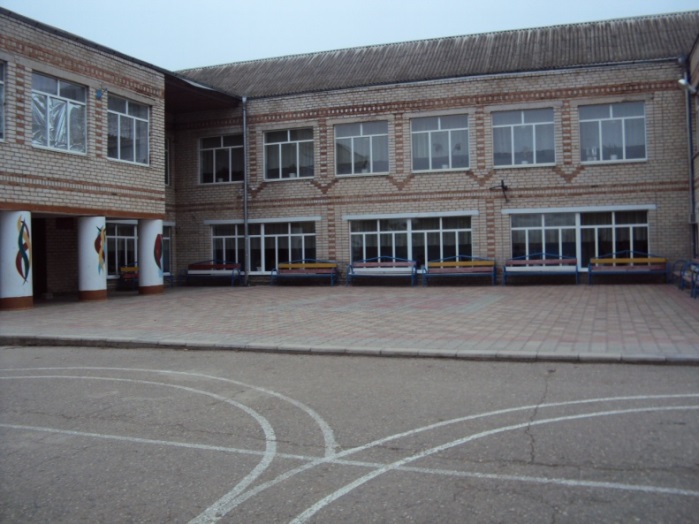 На начало 2017 г. 
очередь в дошкольные учреждения - 856 детей, 9,1 % от общей численности детей в возрасте от 1 до 6 лет.
.
1 сентября 2016 года открылся детский сад 
на 160 мест в с. Эдиссия «Семицветики».
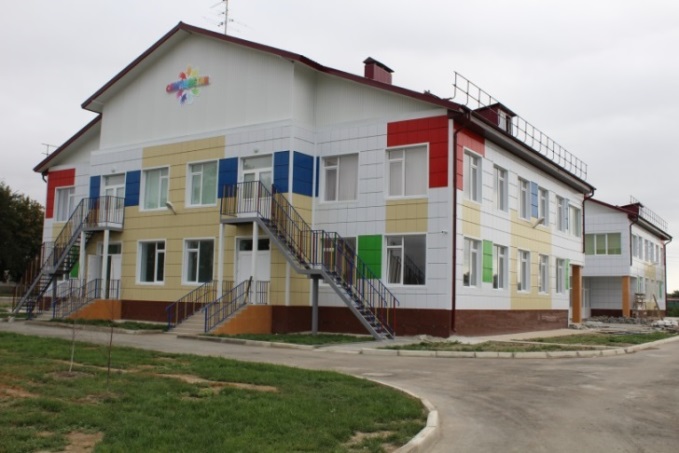 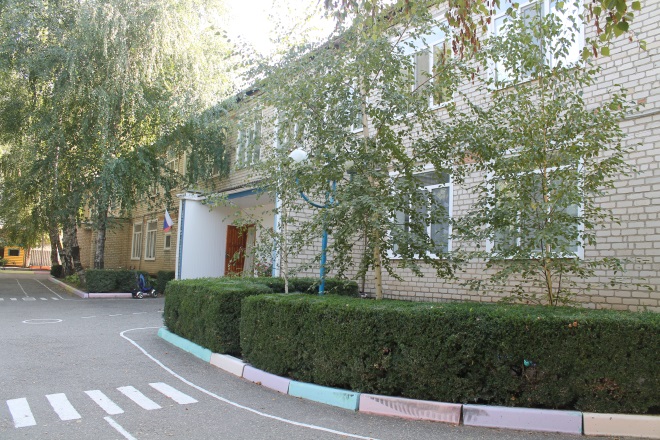 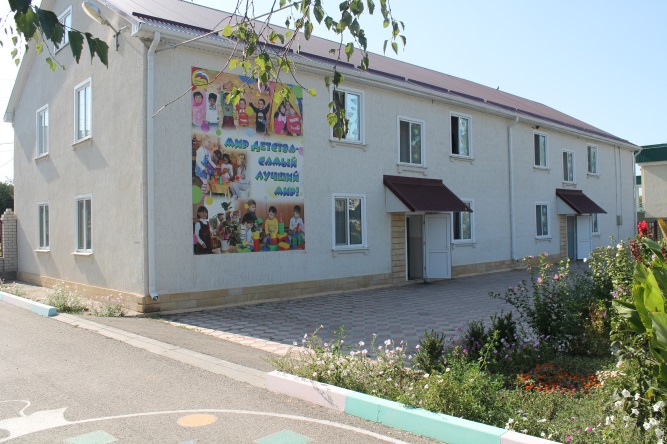 12
«Сохранение и развитие культуры»
В 2016 году выделено по программе  49,5 млн. рублей, из них:
Обеспеченность населения библиотеками 100 %
На обеспечение деятельности библиотек 18,3 млн. рублей.
В районе  за  2016 год было проведено 4742 мероприятия (на 9 % выше целевого показателя), которые посетили суммировано более 230 тыс. зрителей.
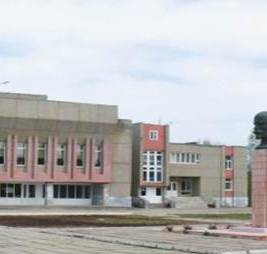 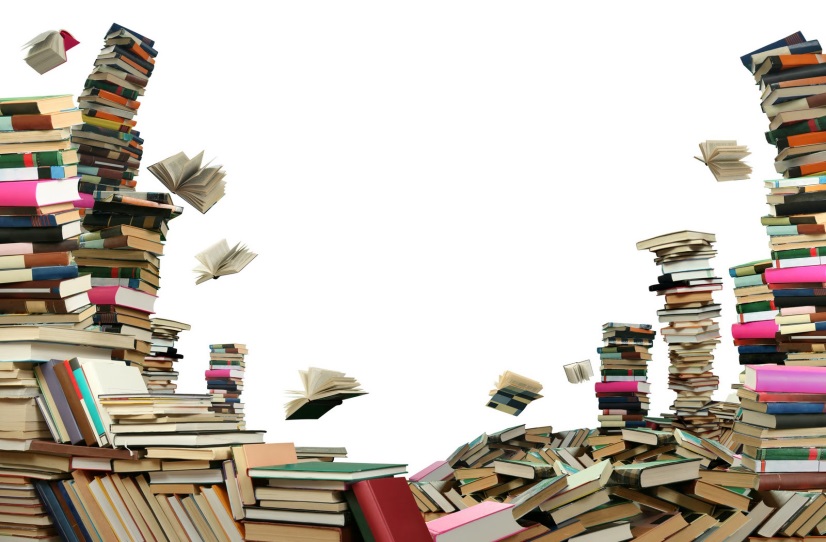 В том числе 
на комплектование книжных фондов 
464 тыс. рублей.
Снижается доля учреждений культуры, требующих капитального ремонта, в 2014 г. -50 %, по итогам 2016 г – 35 %
Обеспеченность населения учреждениями культуры 100 %
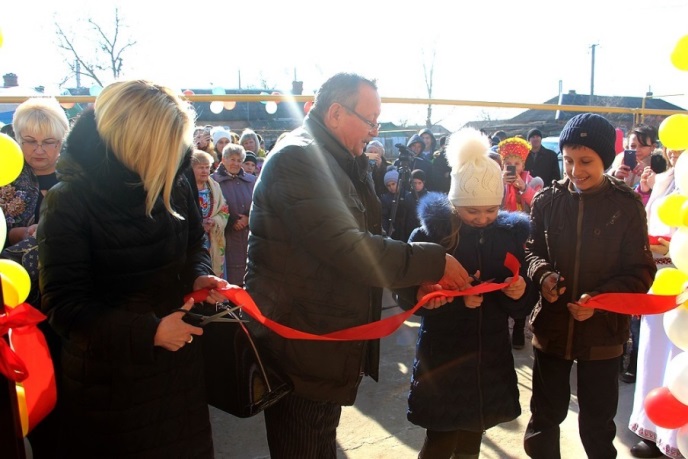 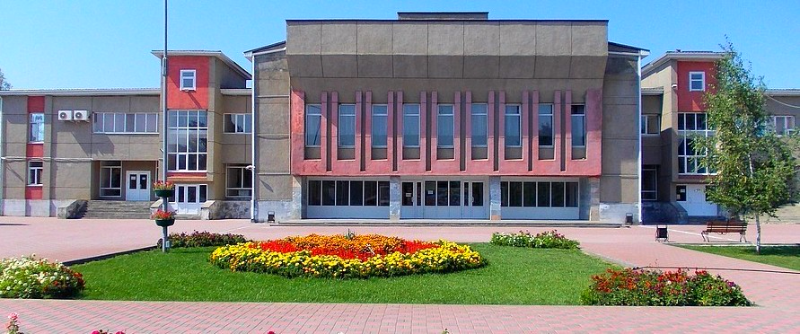 13
Программа «СОЦИАЛЬНАЯ ПОДДЕРЖКА ГРАЖДАН»
Все средства из краевого и федерального бюджетов,
ВСЕГО  302,4 млн. руб.
Предоставление субсидий и соц. поддержки на оплату жилого помещения и коммунальных услуг
52,2 млн. руб.
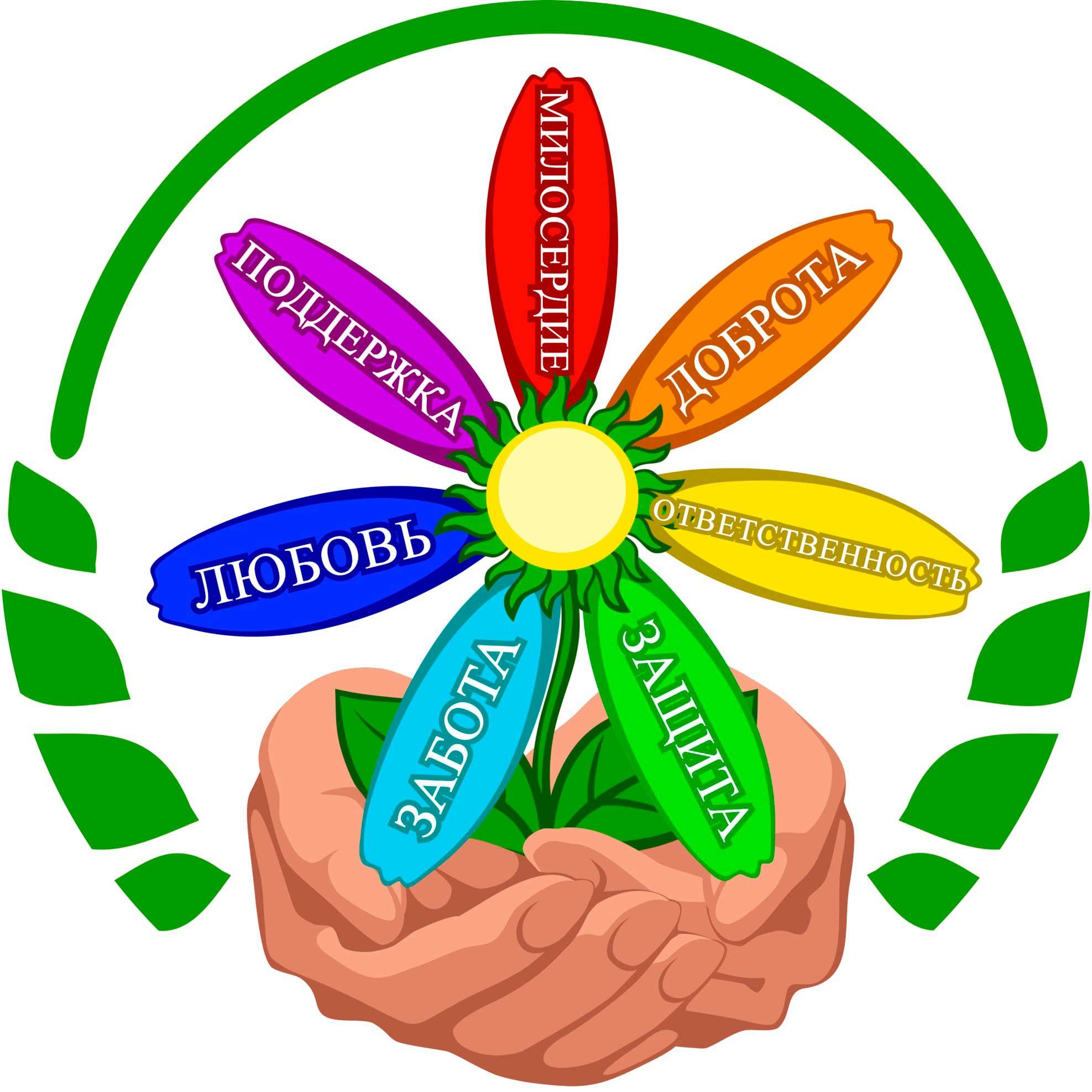 Предоставление соц. поддержки многодетным семьям
19,8 млн. руб.
Выплата ежемесячного пособия на 3 ребёнка до трёх лет
61 млн. руб.
Соц. поддержка ветеранов труда
54,2 млн. руб.
Выплата ежемесячного пособия на ребёнка
44,6 млн. руб.
Соц. поддержка реабилитированных лиц
4 млн. руб.
Прочие соц. выплаты и пособия
4,2 млн. руб.
Выплаты по закону 81-ФЗ – пособия не подлежащим соц. страхованию
62,4 млн. руб.
14
Молодежная политика и спорт
Общее количество жителей района, занимающихся спортом – 
почти 14 тысяч человек, 26,1 % от всего населения.
Проведено и принято участие в 100 спортивных мероприятиях.
Доля обучающихся, систематически занимающихся физической культурой и спортом 78,2 %
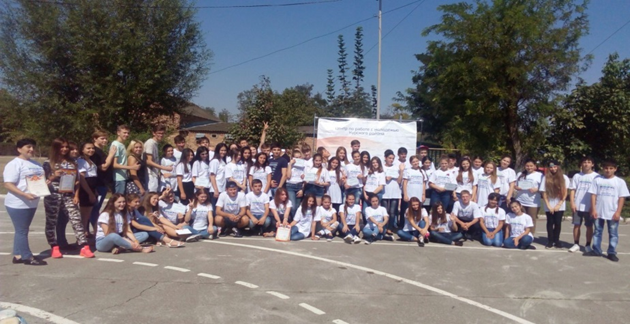 Молодежь района (14-30 лет) – 13,6 тыс. человек.
Проведено 78 мероприятий.
Доля молодых граждан, принявших участие в мероприятиях  62 % от всей молодёжи района.
Волонтерских отрядов – 25,
численность волонтеров – 724 человека.
Военно-патриотических клубов – 27,
число участников – 1090 человека.
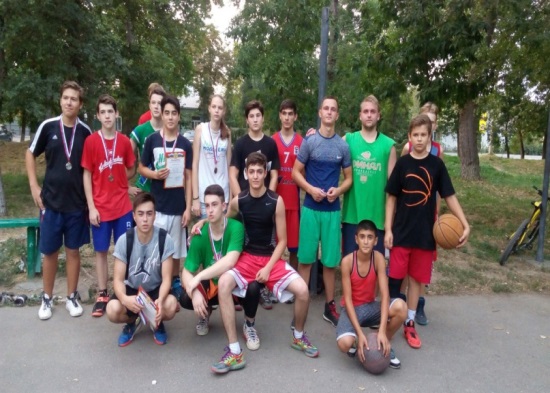 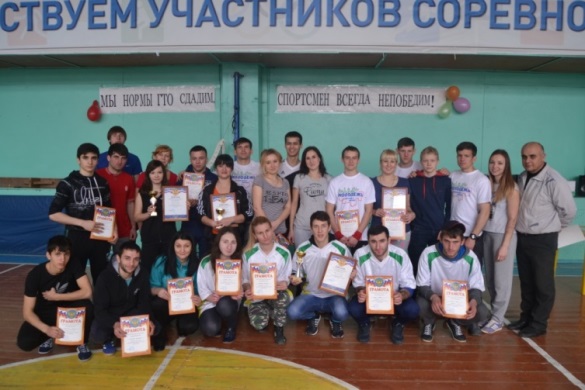 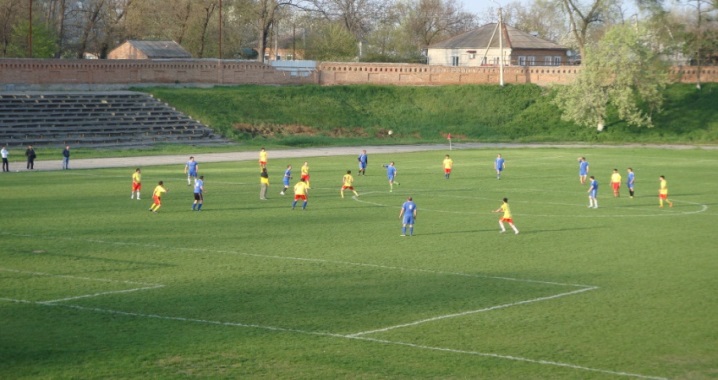 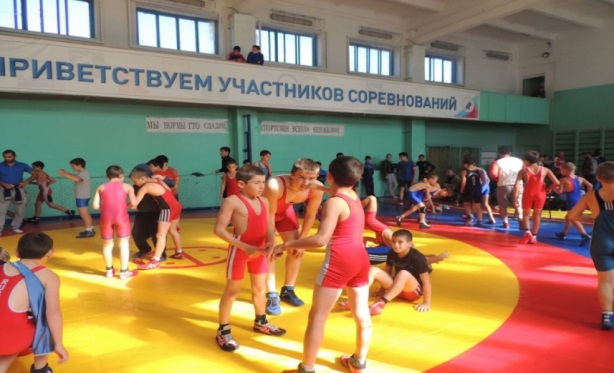 По итогам 2016 года в Курском районе 
  проживает 54 тыс. чел.
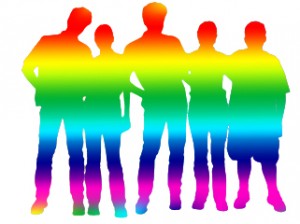 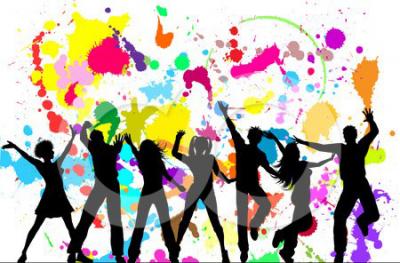 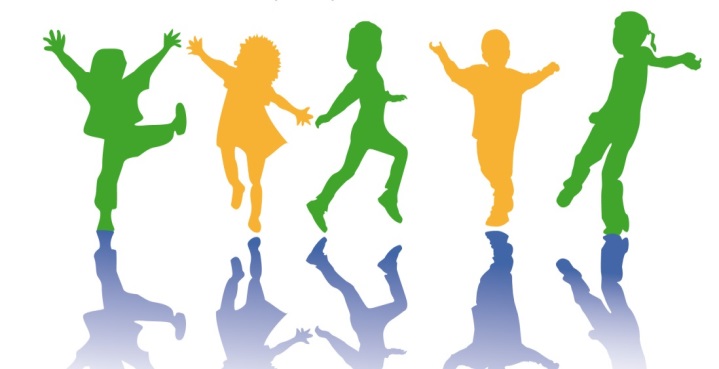 Молодежь (18-24 лет) – 
4,8 тыс. человек (9 %)
Детское население (0-13 лет)
11,2 тыс. человек (21 %)
Подростки (14-17 лет) – 
2, 6 тыс. человек (5 %)
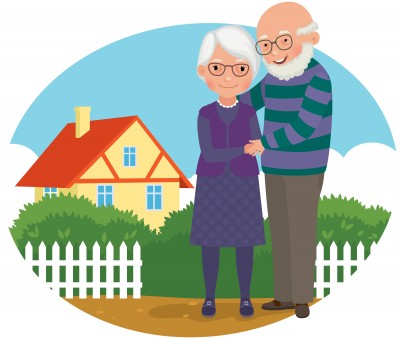 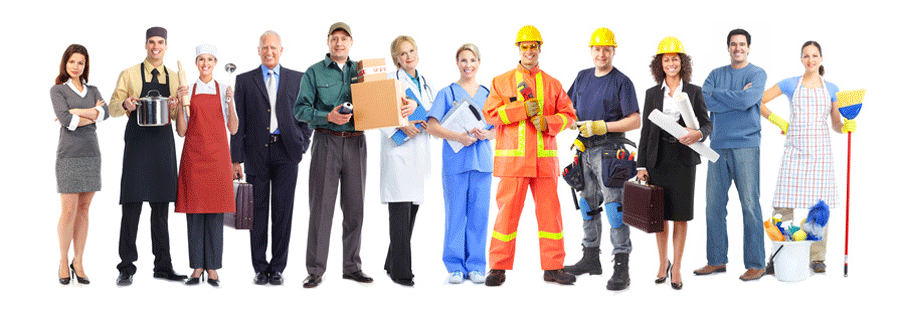 Основное трудоспособное население
 (25-59 лет) – 27,4 тыс. человек (50 %)
Старше трудоспособного возраста 
(от 60 до 70 лет – 4,5 тыс. чел. (8,5 %).
Старше 70 лет – 
3,5 тыс. человек (6,5%).
16
Рынок труда
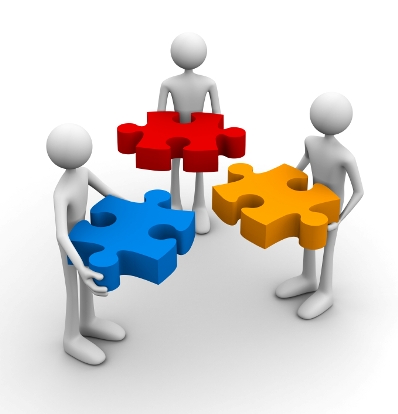 На 01.01.2017 в Курском районе  численность работников предприятий и организаций (без субъектов малого и среднего бизнеса составляет 6088 человек.
В малом и среднем бизнесе: 
752  индивидуальных предпринимателя, 342 КФХ, 
 17 малых предприятий в сфере торговли и оказания услуг населению и 43 предприятия в других сферах экономики.
На 01.01.2017  средняя заработная плата в районе составила  21 770 рублей.
Уровень реальных доходов с учетом инфляции – 98 % к уровню 2015 г.
Средняя заработная плата в 2016 году составила:
в сфере образования 20,9 тыс. рублей (педагоги 27 тыс. руб.);
В сфере культуры 17 тыс. руб.;
В сфере физ.культуры и спорта 19,7 тыс. руб.
17
Приоритетные задачи на 2017 год
Реализация инвестиционной стратегии района, выполнение плана освоения инвестиций;
 Увеличение производства сельскохозяйственной продукции, развитие перерабатывающей промышленности;
 Обеспечение роста собственных доходов  бюджета, повышение собираемости налоговых и неналоговых поступлений;
 Ввод в эксплуатацию  дошкольного образовательного учреждения в с.  Серноводское;
 Повышение качества и доступности муниципальных услуг и качества жизни жителей района, расширение возможностей многофункционального центра;
- Ремонт медицинских помещений и реконструкция фельдшерских пунктов (согласно плана);
- Ввод в эксплуатацию после зала греко-римской борьбы в ст. Курской;
- Ремонт здания районного Дома культуры.
Спасибо за внимание!
19